স্বাগতম
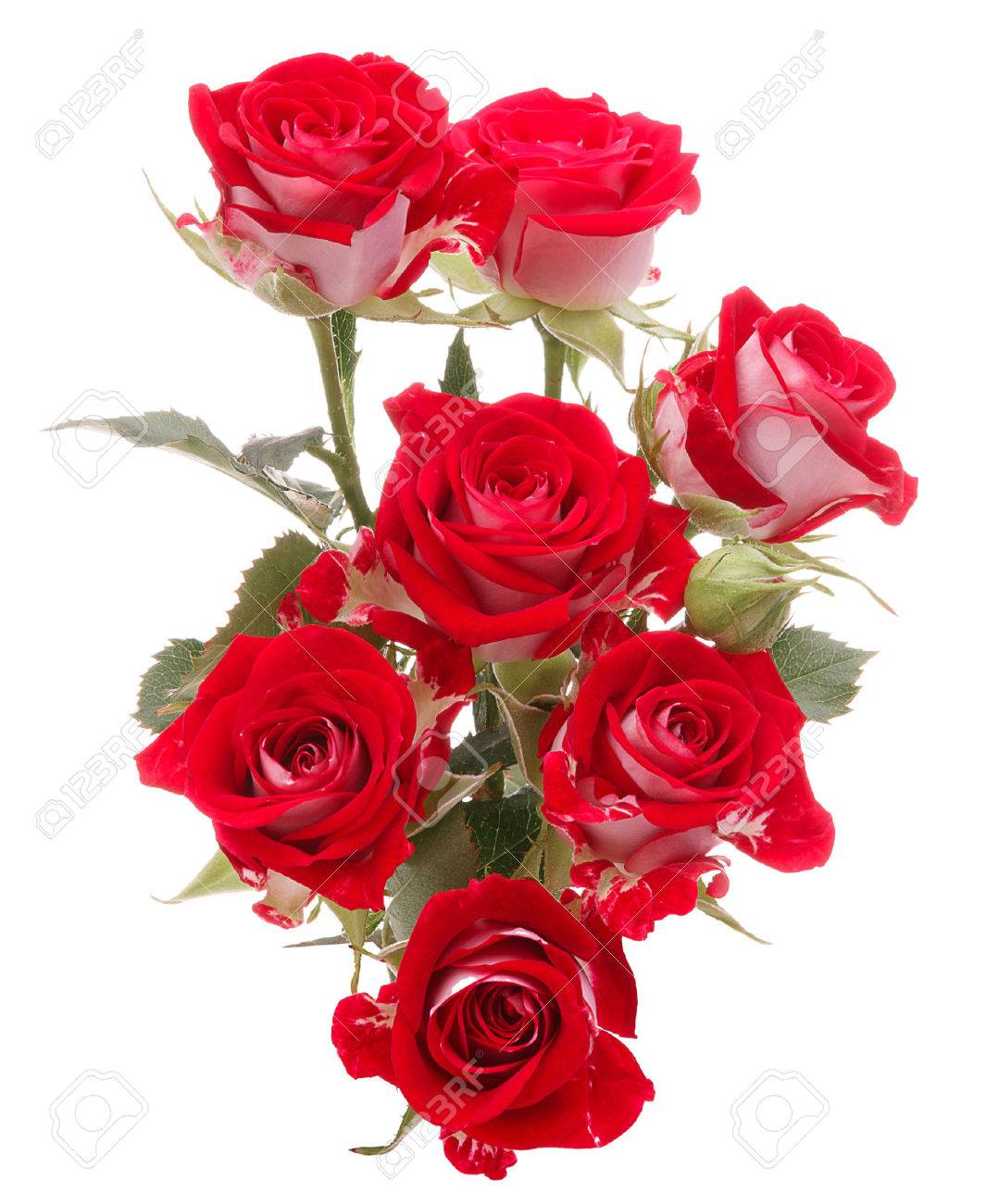 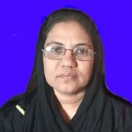 উম্মে ছালমাকম্পিউটার প্রদর্শকশহীদ জিয়া বিজনেস ম্যানেজমেন্ট ইনস্টিটিউটিপেকুয়া, কক্‌সবাজার।
০১৮৭০৭১৬১৭৯
ummaysalma203@gmail.com
এইচ.এস.সি (বিএম)
কম্পিউটার অফিস অ্যাপ্লিকেশন-১
শ্রেণিঃ একাদশ
কম্পিউটার সিস্টেমের 
পরিচিতি ও ব্যবহার
সময়ঃ ৫০ মিনিট।
তারিখঃ  ০৮-১০-২০২০খ্রিঃ।
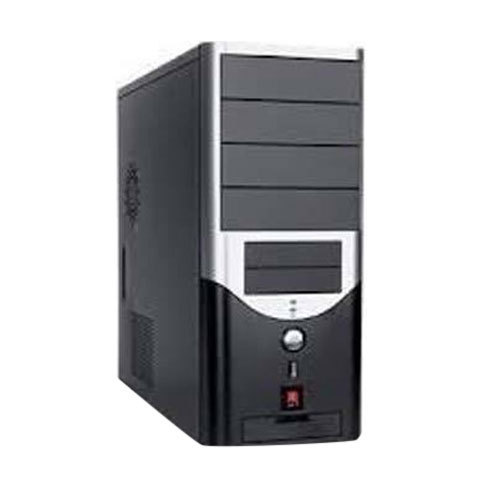 নিচের ছবিতে কি দেখানো হয়েছে?
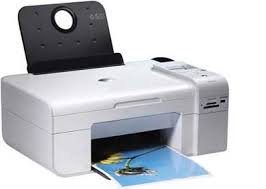 মনিটর
সি.পি.উ
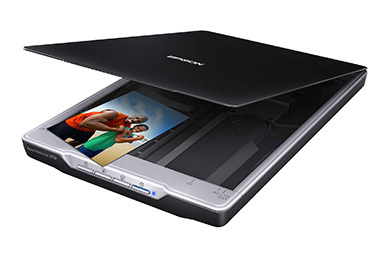 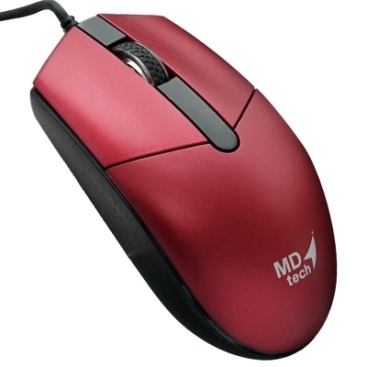 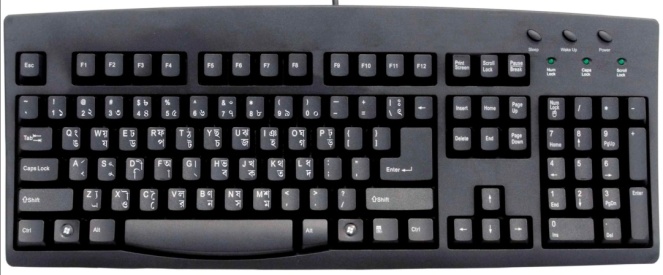 মাউস
স্ক্যানার
কী-বোর্ড
কম্পিউটারের বিভিন্ন যন্ত্রের সংযোগ দেখানো হয়েছে।
আজকের পাঠ-
মাইক্রো কম্পিউটারের প্রত্যেক ইউনিটের মধ্যে সংযোগ দেয়ার পদ্ধতি।
4
শিখনফল
এ পাঠে শিক্ষার্থীরা .......
মাইক্রো কম্পিউটার সংযোগ করতে পারবে।
বিভিন্ন প্রকার ডিভাইস চিহ্নিত ও তালিকা তৈরী করতে পারবে।
মাইক্রো কম্পিউটার চালু করতে পারবে।
5
নিচের ছবিতে কি বুঝানো হচ্ছে
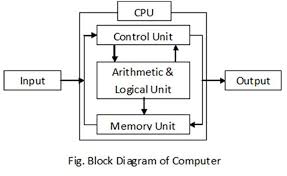 মাইক্রো কম্পিউটারে কাজ করার ডায়াগ্রাম।
কম্পিউটার চালু করার নিয়ম
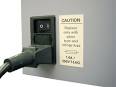 ১. বিদ্যুৎ সংযোগ অন করতে হবে।
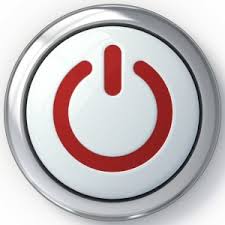 ২. যদি UPS থাকে তাহলে উহার Power Switch 
    অন করতে হবে।
৩. সিস্টেম ইউনিট ও মনিটরের Power Switch 
    অন করতে হবে।
কিছুক্ষণ পর  একটি ছবি মনিটরে প্রদর্শিত হবে,
 একে Desktop বলে।
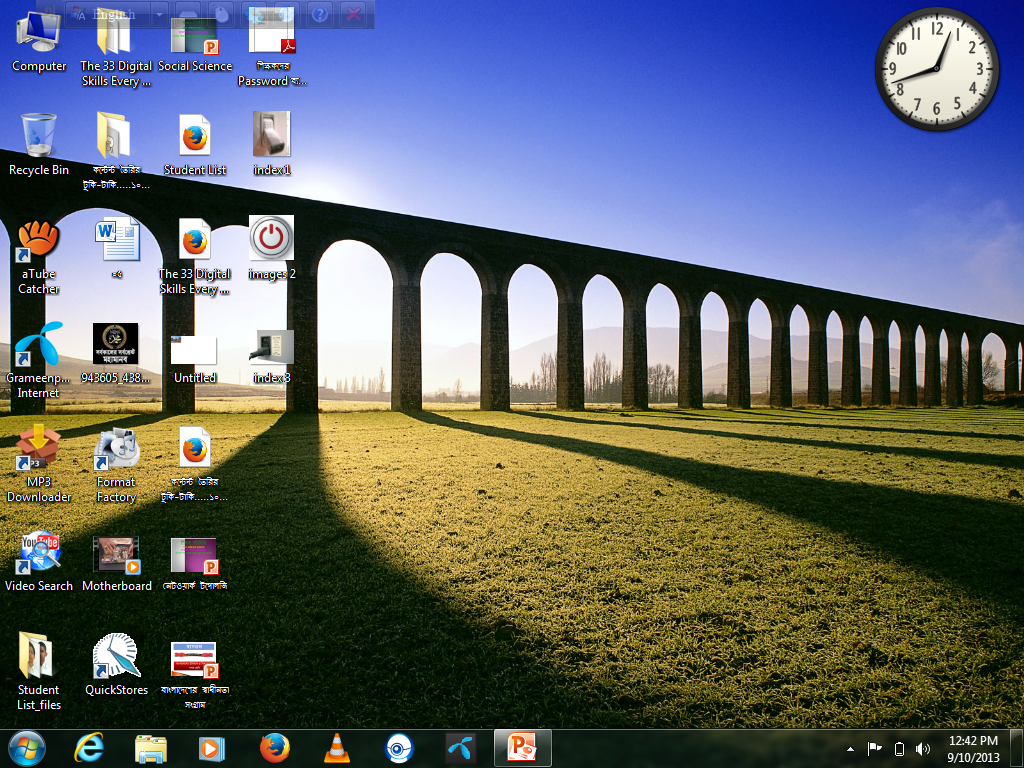 এভাবে কম্পিউটার চালু করা হয়।
একক কাজ
মাইক্রো কম্পিউটারের ইউনিট গুলো চিহ্নিত কর।
দলগত কাজ
মাইক্রো কম্পিউটার সংযোগ দেয়ার পদ্ধতি দেখাও।
মূল্যায়ন
১। মাইক্রো কম্পিউটারের বিভিন্ন ইউনিটের  
   একটি তালিকা তৈরী কর।
২। মাইক্রো কম্পিউটারের ডায়াগ্রামটি তৈরী কর।
বাড়ির কাজ
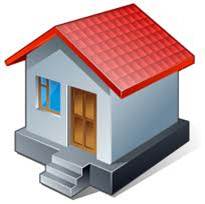 মাইক্রো কম্পিউটার চালু করার 
ধাপ গুলি শিখবে  ও লিখবে।
ধন্যবাদ